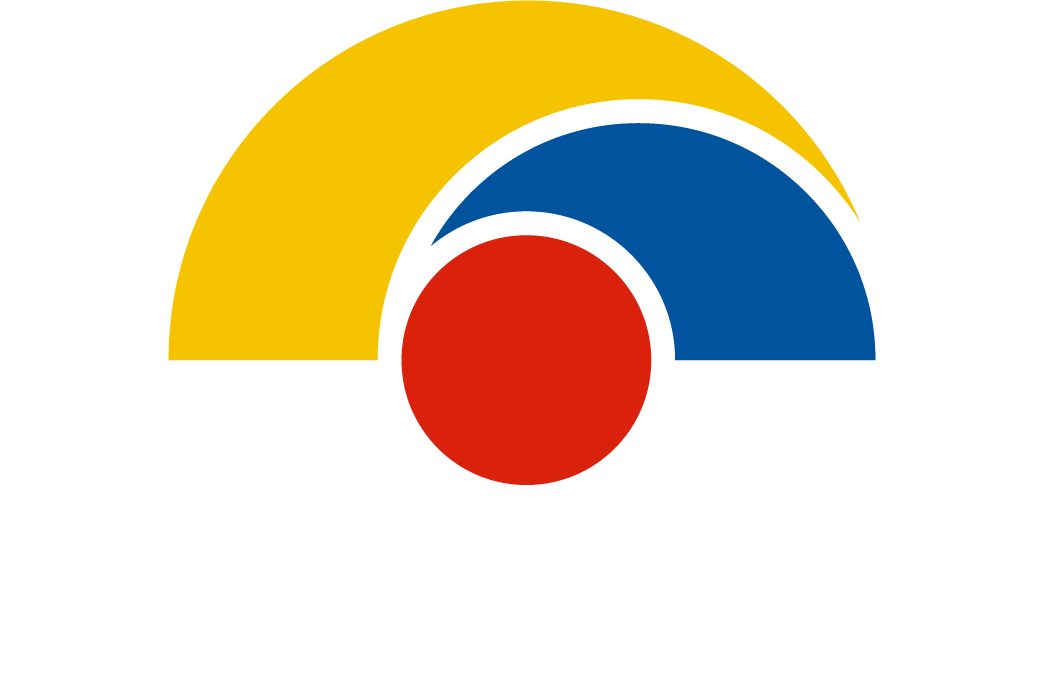 RESOLUCIÓN MINISTERIAL Nro. 008
Reforma a la Resolución Nro. MCDS-EPS-004-2013
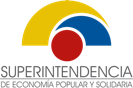 CONTENIDO
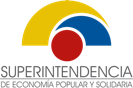 CONTENIDO
ASAMBLEAS GENERALES DE FORMA VIRTUAL
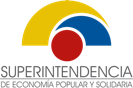 ASAMBLEAS GENERALES
VIRTUALES		
Son aquellas que se realizan a través de medios tecnológicos, sin que se requiera la presencia física de sus asistentes.
PRESENCIALES		
Son aquellas en las que sus asistentes se reúnen en conjunto en un lugar físico.
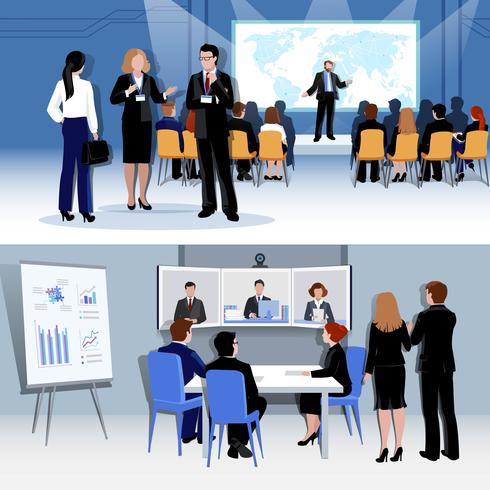 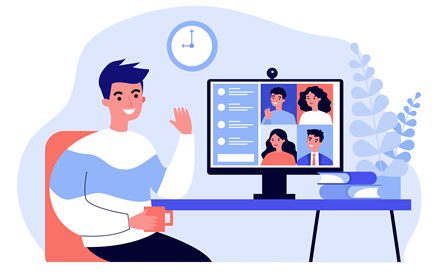 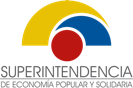 CONTENIDO
CONVOCATORIAS
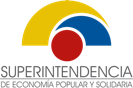 CONVOCATORIAS
Las convocatorias serán suscritas por el presidente, y se realizarán por:
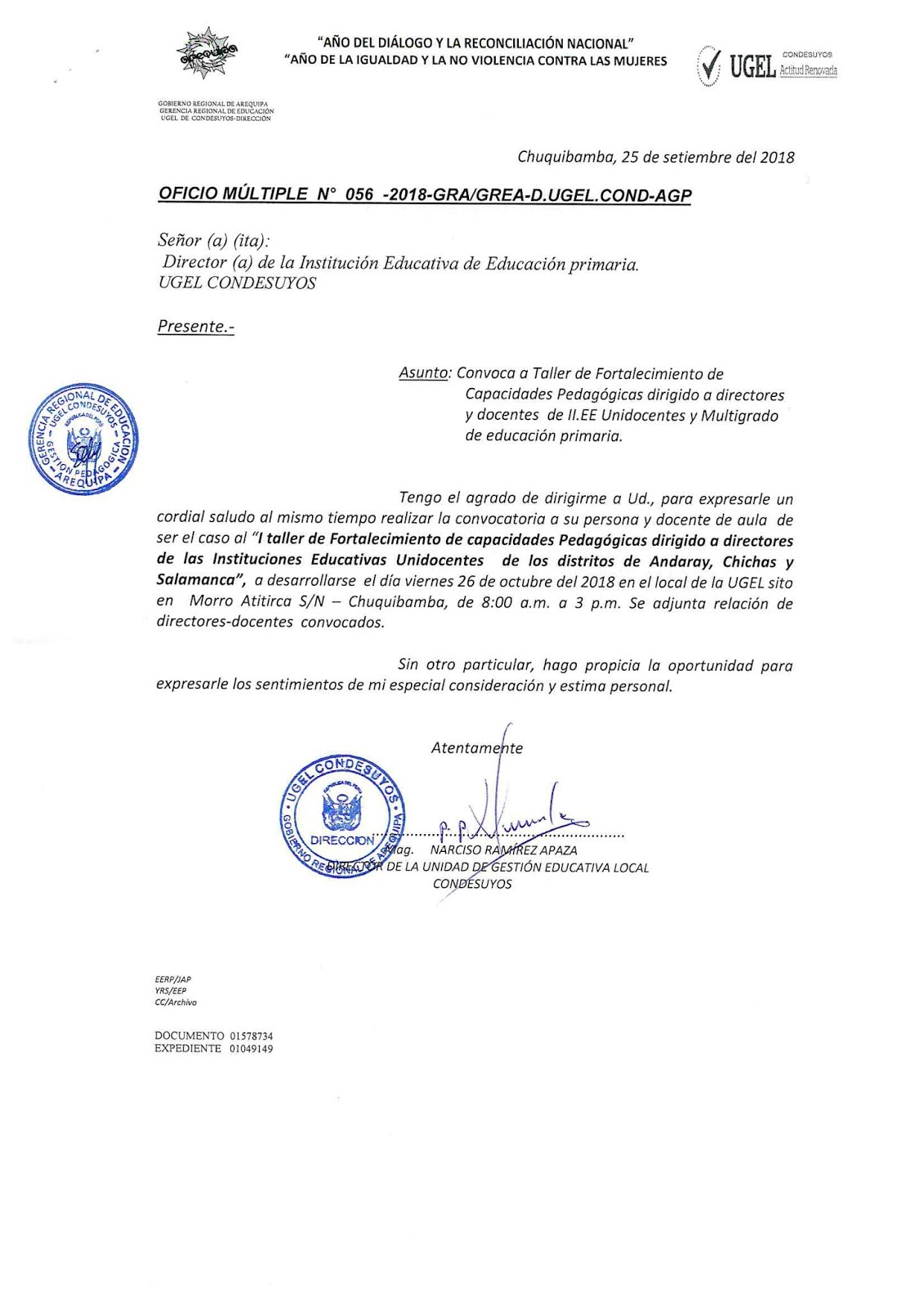 Exhibición en un lugar visible de atención al socio
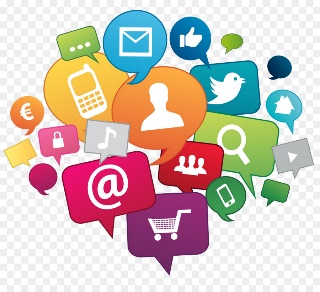 Medios electrónicos
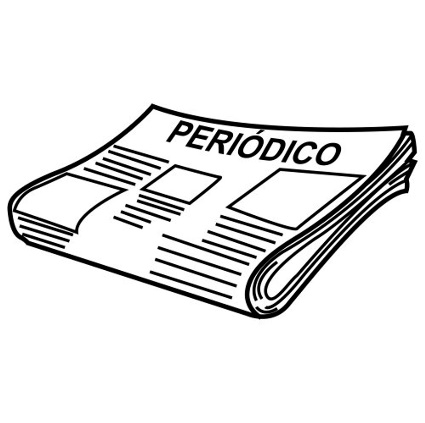 Publicación por la prensa.
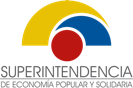 CONVOCATORIAS
Art. 3.- Sustitúyase el inciso segundo del artículo 3, por el siguiente
Inciso anterior.
Si pese a la solicitud planteada en lo términos previstos en el inciso anterior, la asamblea general no se efectuare, la convocará el vicepresidente, en su defecto, el presidente del consejo de vigilancia. En todo caso, la asamblea general se celebrará dentro de los quince días siguientes a la solicitud de convocatoria y será presidida por quien la haya convocado.
Inciso reformado
“Si pese a la solicitud planteada en los términos previstos en el inciso anterior, la convocatoria a asamblea general no se efectuare, la convocará el vicepresidente o, en su defecto, el presidente del consejo de vigilancia. En todo caso, la asamblea general se celebrará dentro de los treinta días a la solicitud de convocatoria y será presidida por quien la haya convocado”
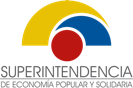 CONVOCATORIAS
LUGAR Y MEDIO POR EL CUAL SE LA REALIZARÁ
CLASE DE ASAMBLEA: ORDINARIA- EXTRAORDINARIA O INFORMATIVA
CONTENIDO
La firma física o electrónica del Presidente
FECHA Y HORA DE INICIO
La dirección exacta de las oficinas o el medio por el cual tienen acceso a documentos
ORDEN DEL DÍA
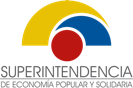 CONVOCATORIAS
Artículo 5.-Incorpórese,a continuación del artículo 4, el siguiente artículo innumerado:
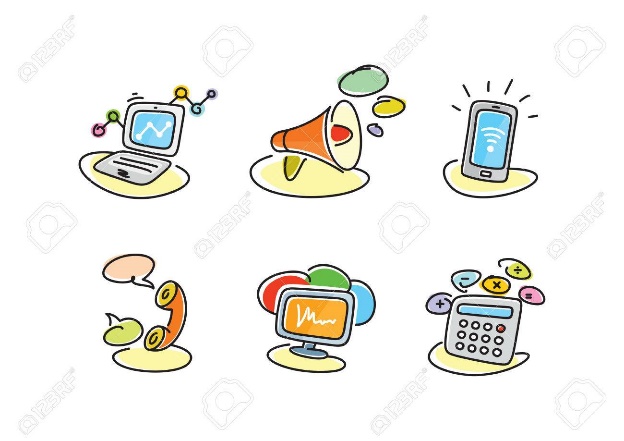 La difusión de la convocatoria por medios digitales, deberá ser comunicada por los canales adecuados, definidos por la organización y que sean informados a los socios.
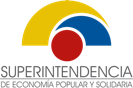 ASAMBLEA GENERAL
Artículo 6.-Inclúyase, a continuación del primer inciso del artículo 9, tres incisos, con el siguiente texto:
Artículo 9.- Constatación.- El secretario de la asamblea receptará la firma de los asistentes conforme vayan integrándose a la asamblea hasta la hora de inicio, momento en que informará al presidente la existencia o no del quórum correspondiente.
“Si la asamblea es virtual, el secretario se encargará del registro de los asistentes a través de la confirmación que cada socio realizará por correo electrónico, desde el correo que el socio mantiene registrado en la organización. El correo de confirmación debe ser remitido conforme vaya integrándose cada asistente a la asamblea, hasta antes de la hora de inicio.
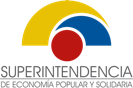 ASAMBLEA GENERAL
Una vez iniciada la asamblea virtual, en la transmisión virtual, el secretario constatará el quórum, solicitando el pronunciamiento a viva voz de los socios que remitieron su correo de confirmación, hasta antes de la hora de inicio de la asamblea.
El secretario, con el registro efectivo de los asistentes, hará conocer la constancia o no del quórum reglamentario, lo que será informado al Presidente”.
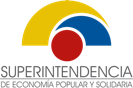 ASAMBLEA GENERAL
Artículo 7.-Inclúyase, a continuación del primer inciso del artículo 11, un inciso con el siguiente texto:
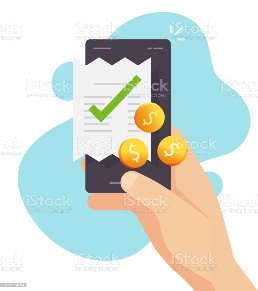 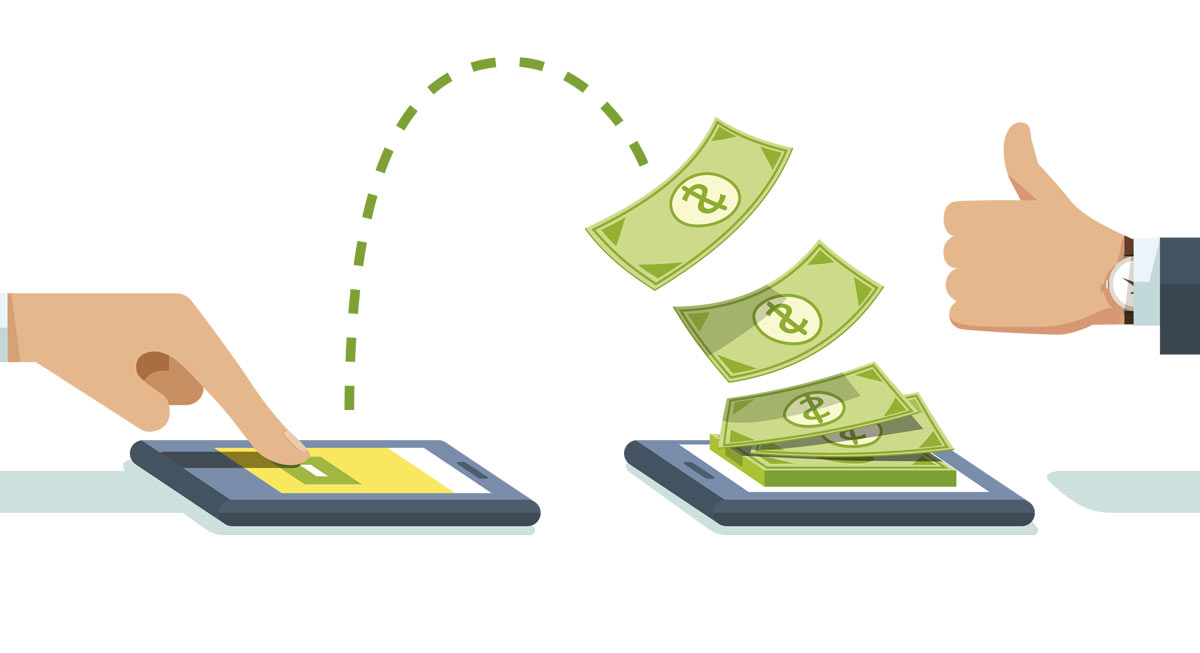 “Si la asamblea es virtual, el socio podrá cumplir con sus obligaciones con la organización, dentro de los límites de mora permitidos por el reglamento interno, mediante una transferencia electrónica a la cuenta que para el efecto determine la organización; y, con su respaldo, remitirá su confirmación de asistencia en los términos previstos en el artículo 9 de la presente Resolución.”
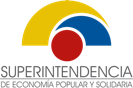 RESOLUCIONES – ASAMBLEA GENERAL
Artículo 8.-Sustitúyase el artículo 17, por el siguiente:
“Artículo 17.-Resoluciones.-Las resoluciones de la asamblea general, se tomarán con el voto favorable de más de la mitad de sus asistentes, salvo otro tipo de mayoría previsto en la Ley Orgánica de Economía Popular y Solidaria, su Reglamento General, el estatuto social o el reglamento interno de la organización.
Adoptada una resolución, con la mayoría legal o estatutaria; y, existiendo el quórum exigido, tendrá plena validez, sin que le afecte una posterior falta de quórum.
En caso de empate, el presidente de la asamblea general, o quien la dirija, tendrá voto dirimente.
Además, para las resoluciones de asamblea general virtual en las que se requiera de votación secreta, la organización deberá implementar los mecanismos tecnológicos idóneos y seguros que permitan garantizar su efectivo cumplimiento y posterior verificación; para lo cual, deberá usar servicios de voto electrónico o su similar, en cuyo caso los responsables de verificar esta información deberán guardar reserva de la misma. Los resultados serán registrados con los respectivos respaldos, anexados a las actas e incorporados a los libros correspondientes”.
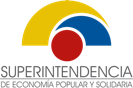 ASAMBLEA GENERAL
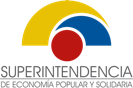 ASAMBLEA GENERAL
Artículo 9.-Sustitúyase el artículo 18, por el siguiente:
“Artículo 18.-Impugnación de resoluciones.-

La impugnación de la resolución deberá ser efectuada por socios asistentes y registrados ante la Superintendencia, dentro de término de cinco (5) días contados desde la fecha en que se celebró la asamblea. 

La Superintendencia podrá dejar sin efecto las resoluciones de la asamblea general cuando, habiendo sido impugnadas dentro del término previsto; y, luego de sustanciado el procedimiento administrativo correspondiente, se verifique lo siguiente:
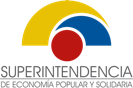 IMPUGNACIÓN DE RESOLUCIÓN
2.Las resoluciones se hubieren adoptado sin cumplir con los procedimientos establecidos en el estatuto social o en la presente Resolución;
3.Las resoluciones fueren incompatibles con el objeto social de la organización
1.La asamblea se hubiere reunido sin el quórum legal reglamentario
5.La inobservancia de las disposiciones de la presente Resolución, según corresponda.
4.El asunto tratado no constare expresamente en el orden del día, salvo que se verifique la modificación del mismo; y,
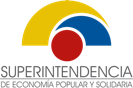 REFORMA A LA RESOLUCIÓN Nro. MCDS-EPS-004-2013
Artículo 10.- Sustitúyase el artículo 20, por el siguiente:
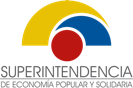 LIBRO DE ACTAS
Artículo 11.- Sustitúyase el artículo 21, por el siguiente:
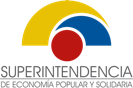 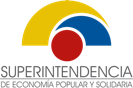 CONTENIDO DE LAS ACTAS: ASPECTOS IMPORTANTES
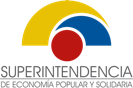 REFORMA A LA RESOLUCIÓN Nro. MCDS-EPS-004-2013

Artículo 12.- Inclúyase, luego del primer inciso del artículo 28, el siguiente texto:
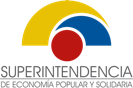 ELECCIONES
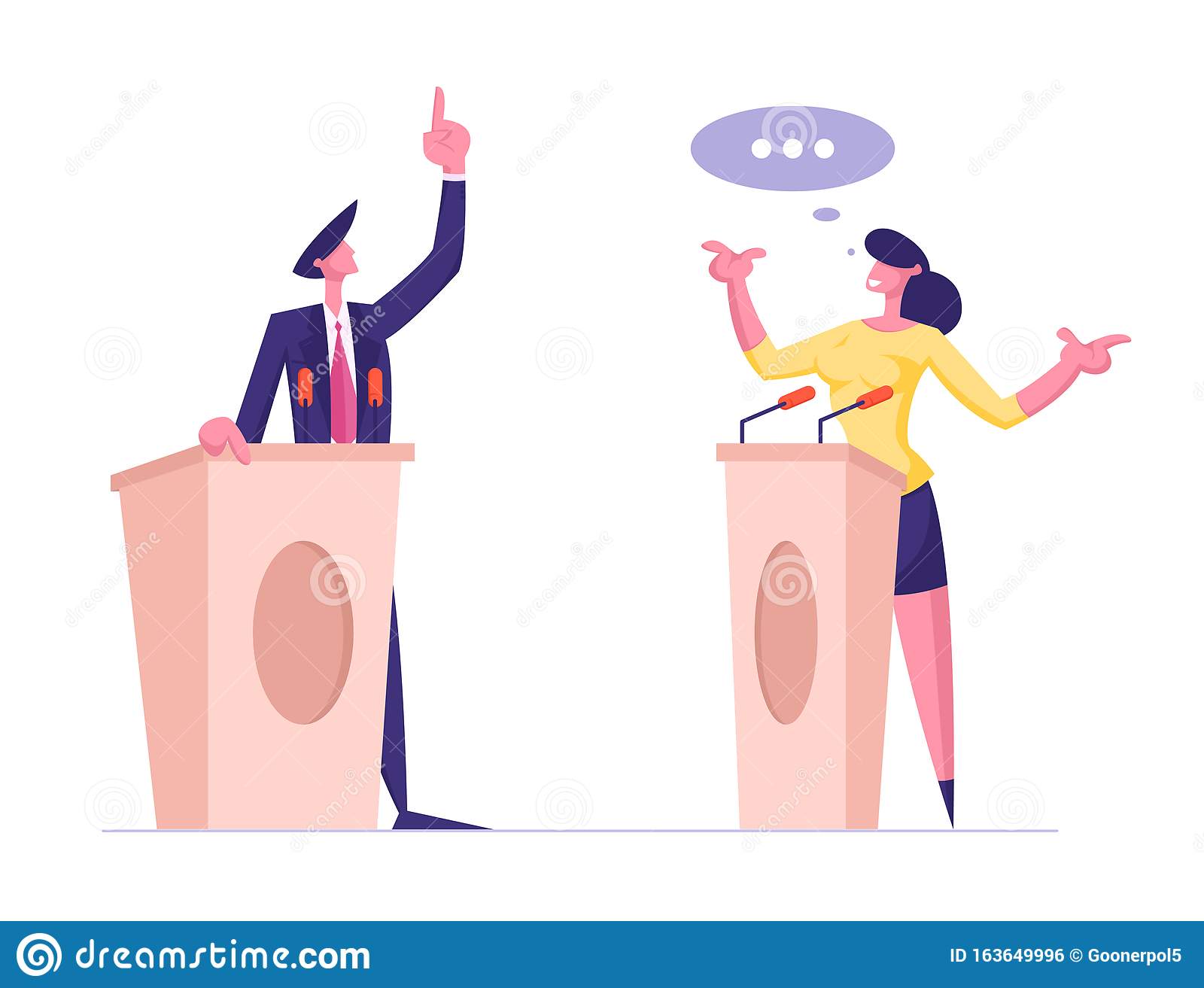 Equitativas, paritarias y alternadas entre hombres y mujeres.
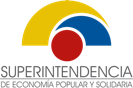 DISPOSICIONES GENERALES
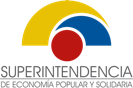 DISPOSICIONES GENERALES
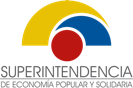 DISPOSICIONES GENERALES
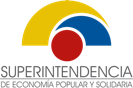 DISPOSICIONES GENERALES
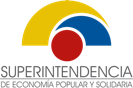 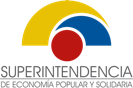 RETOS EN LA ORGANIZACIÓN
GRACIAS PORSU ATENCIÓN
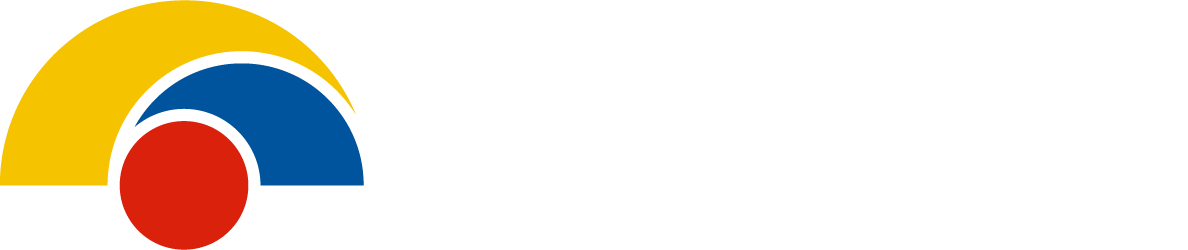 Más información: www.seps.gob.ec
Av. Amazonas N32-87 y La Granja
PBX: (593 2) 394 8840
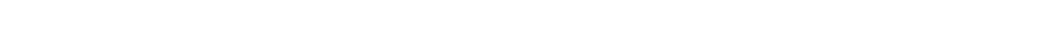